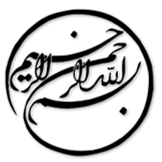 افزایش حریم خصوصی و امنیت با ادغام یک رابط امن بلاک چین در معماری گذرگاه امنیتی دستگاه اینترنت اشیاء
دانشجو:
استاد:
سال تحصیلی:
نام درس:
فصل اول: مقدمه

با توجه به نیاز دستگاه های IoT برای اتصال دائمی به اینترنت، شبکه 5G  با تاخیر کم و سرعت داده ی بالا، انتخابی مناسب برای آن هاست. با توجه به نفوذ بیش از پیش اینترنت اشیاء در زندگی روزمره، نیاز به راهکارهای امنیتی قدرتمندی در بخش های زیرساخت آن است. یکی از مهم ترین چالش های IoT پیاده سازی حفاظت است. اینترنت اشیاء با بهره گیری از ابزار هوشمند برای انجام کارهای خانه و حداقل سازی مشارکت انسان، نحوه زندگی امروزی را دگرگون کرده است.
1/22
فصل اول
مقدمه
1
استفاده از IoT در خانه و محل کار، موجب نگرانی درباره مسائل امنیتی می شود. یکی از چالش های امنیتی IoT فقدان استانداردها و مقررات است. کاربران به فروشندگان اجازه جمع آوری فعالیت هایشان در دستگاه های هوشمند را می دهند، که این باعث مشکلات حریم خصوصی می شود. در اینجا بلاک چین کمک کننده است. فناوری بلاک چین، هر تراکنش، درخواست شبکه، را به تدریج بررسی می کند و به دستگاه ها اجازه حفظ  جریان داده فعلی را می دهد و امنیت و حریم خصوصی را نیز بهبود می بخشد. 
فناوری بلاک چین بر چهار مفهوم استوار است: شبکه نظیر-به-نظیر، دفتر کل باز و توزیع شده، هماهنگ سازی کپی های دفتر کل و استخراج.
2/22
فصل اول
مقدمه
1
فصل دوم: آخرین پیشرفت های علمی – کار مربوطه

محققان، شایع ترین مسائل امنیتی در IoT و رایج ترین حملات مورد استفاده علیه دستگاه های IoT را بررسی کرده اند. کاربرد عمده دستگاه های IoT در خانه، پزشکی و حمل و نقل است. این دستگاه ها باید در برابر دسترسی غیرمجاز ایمن و مقاوم باشند. متداول ترین حملات شبکه برای دستگاه های IoT، شامل حملات محروم سازی از سرویس (DoS)، کرم چاله ها، جعل، تغییر یا تکرار درخواست شبکه و سیبل است.
حمله به دستگاه های IoT در سطوح مختلفی از شبکه انجام می شود. حملات براساس لایه شبکه OSI، به صورت زیر دسته بندی می شوند:
لایه فیزیکی: پارازیت یا دستکاری دستگاه های IoT موجود در این لایه
3/22
فصل دوم
آخرین پیشرفت های علمی – کار مربوطه
2
1
لطفا توجه داشته باشيد
که اين فايل تنها بخشی از محصول بوده و صرفا جهت معرفی محصول ميباشد
برای خريداری و دانلود فايل کامل مقاله به زبان فارسی
با فرمت پاورپوينت (با قابليت ويرايش(
اينجا کليک نماييد.
فروشگاه اينترنتی ايران عرضه www.iranarze.ir
5
4
3
2
1